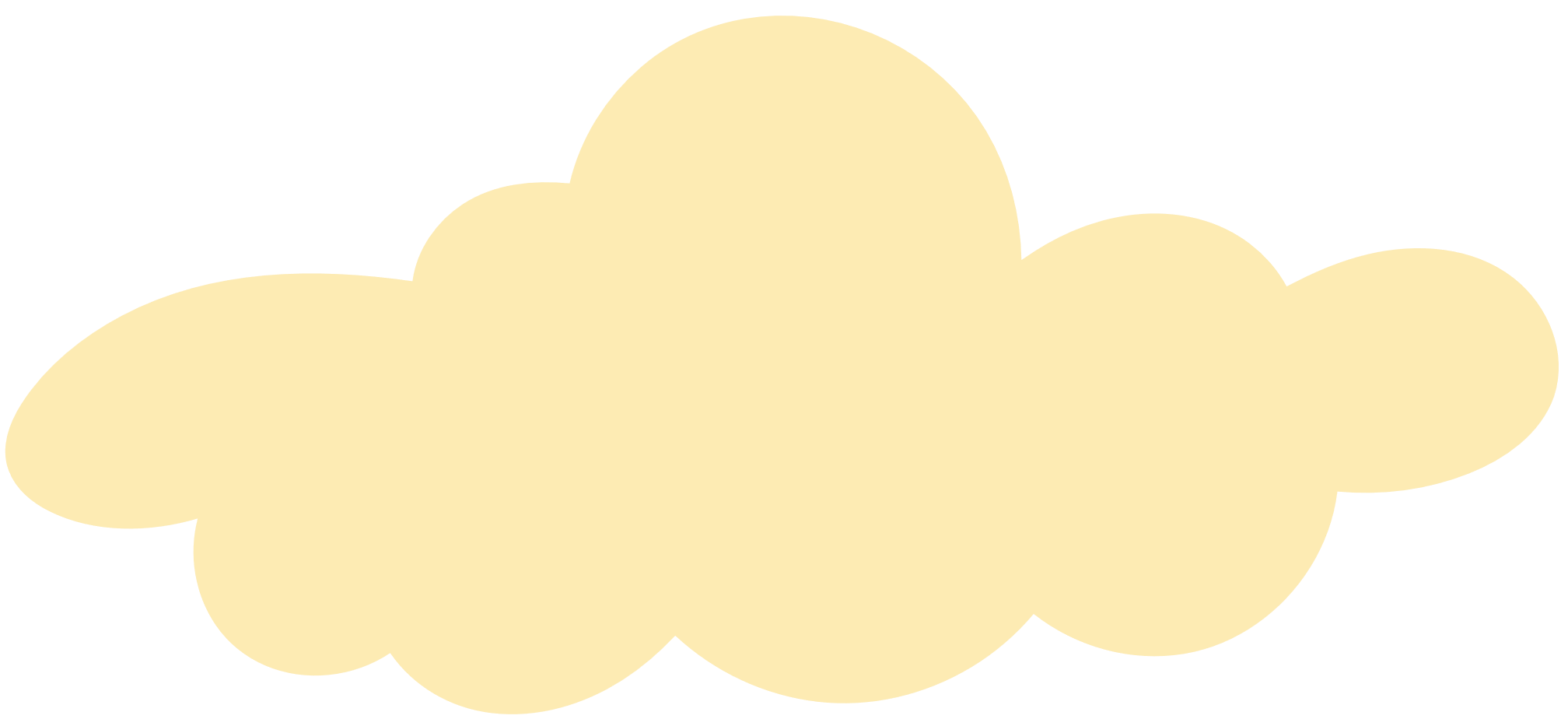 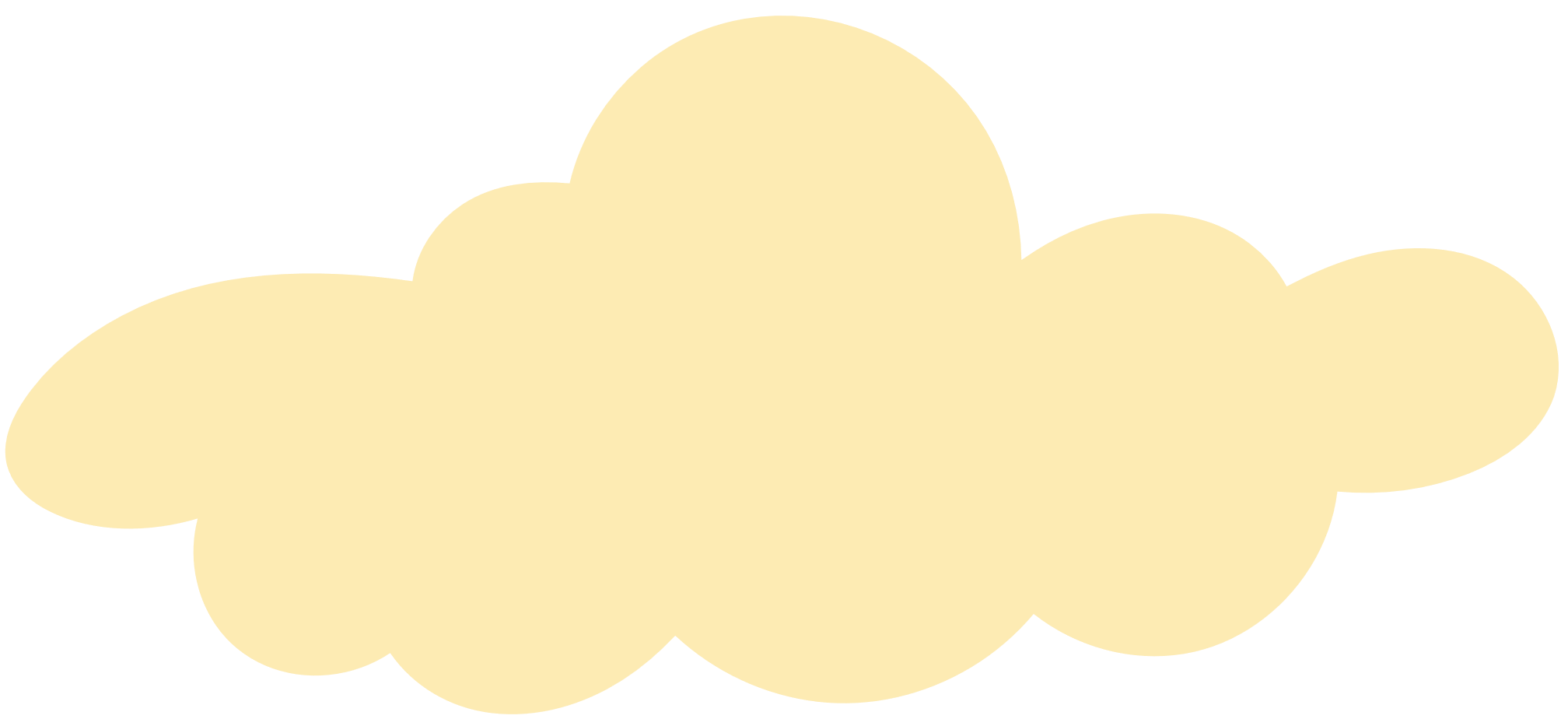 STORY PLOT DIAGRAM
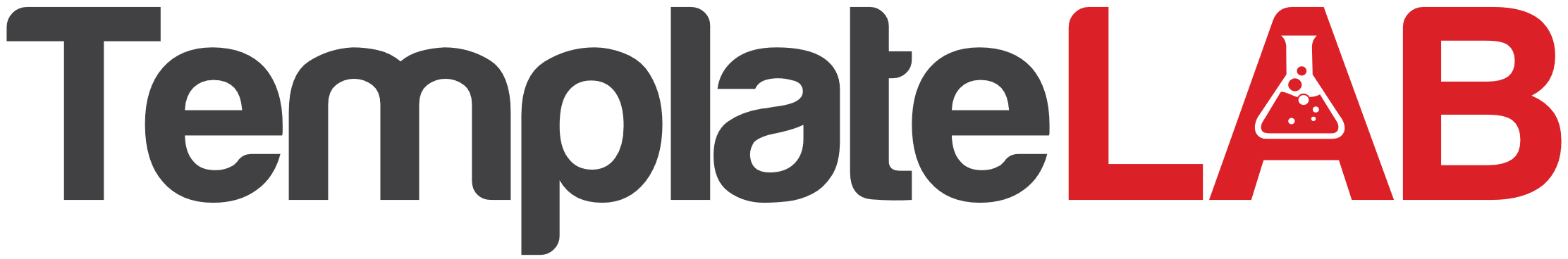 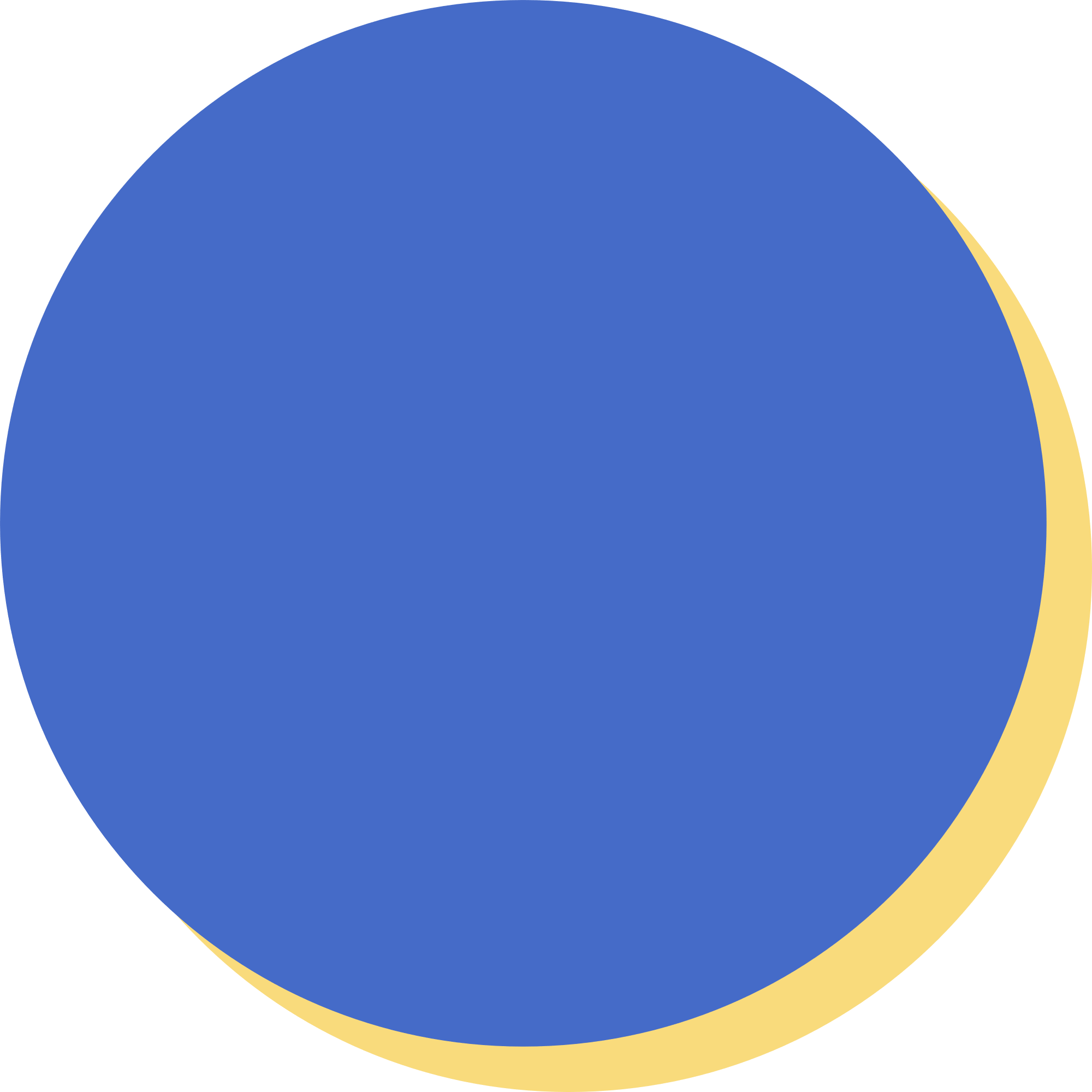 03
CLIMAX
Cinderella and the prince fall in love and dance together, but Cinderella must leave before midnight or risk losing her magical transformation.
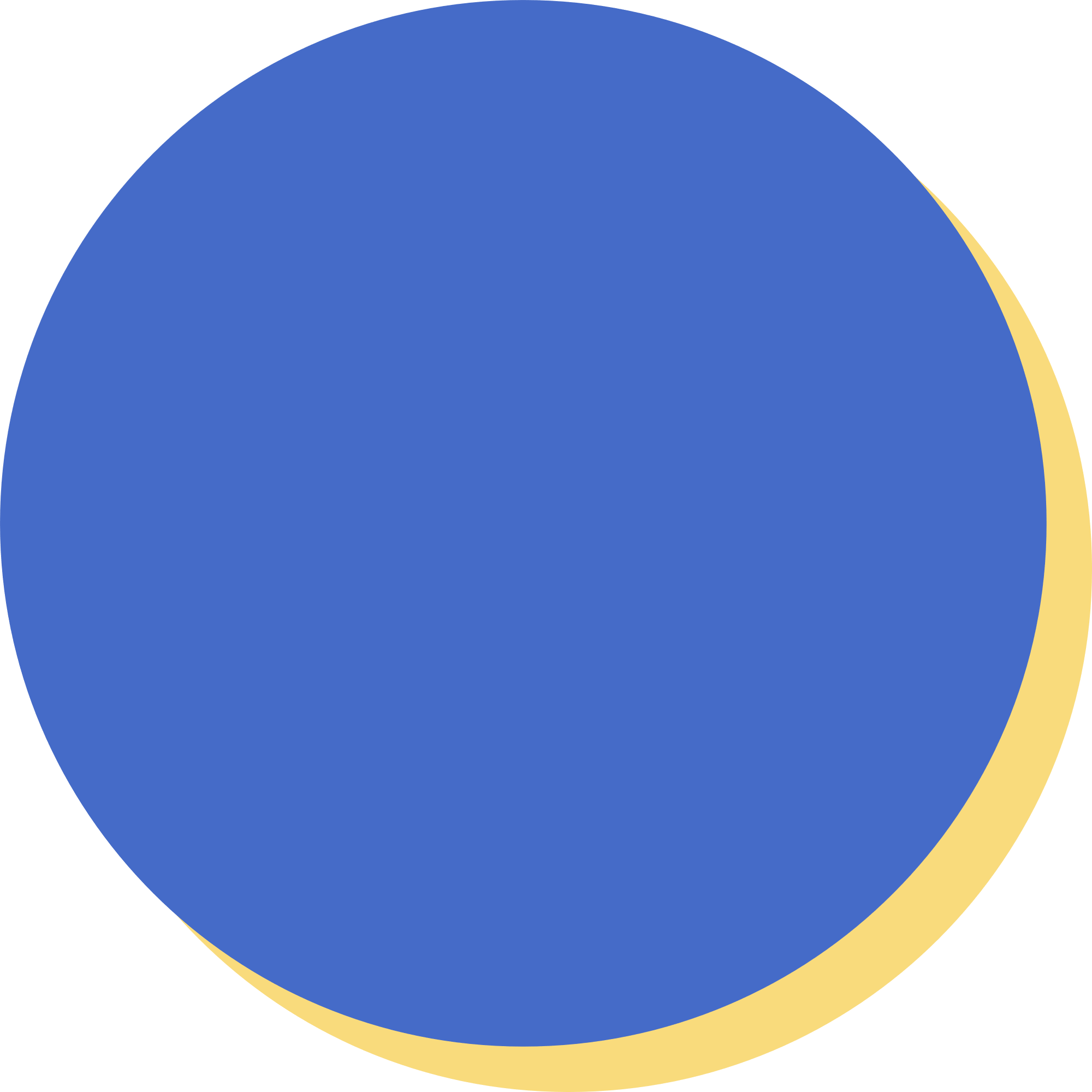 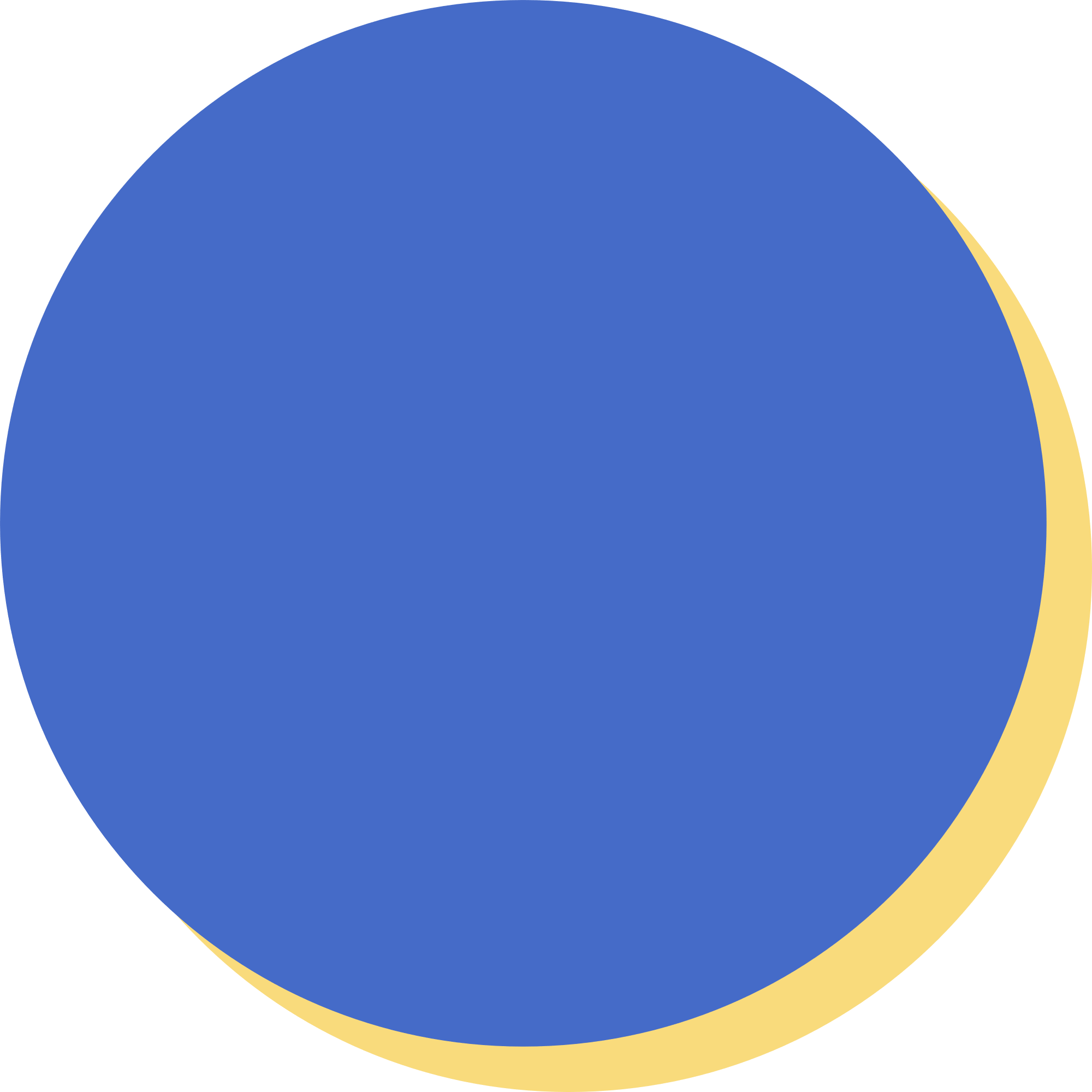 02
04
RISING ACTION
FALLING ACTION
Cinderella dreams of attending the prince's ball but is prevented from doing so by her stepfamily. With the help of her fairy godmother, Cinderella is transformed into a beautiful princess and attends the ball.
Cinderella's transformation ends at midnight, and she flees the ball, leaving behind a glass slipper. The prince searches the kingdom for the owner of the slipper, hoping to find the mysterious princess he met at the ball.
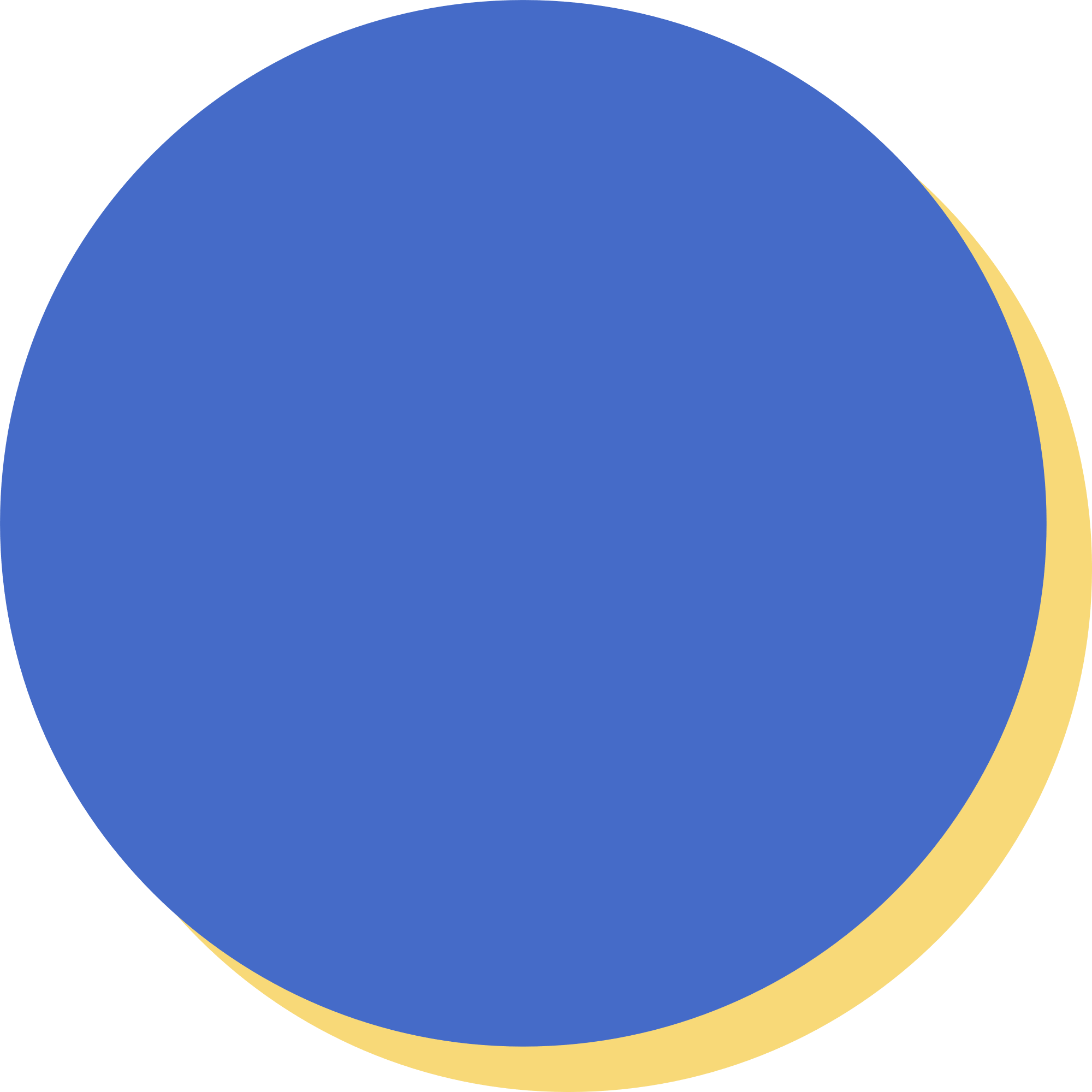 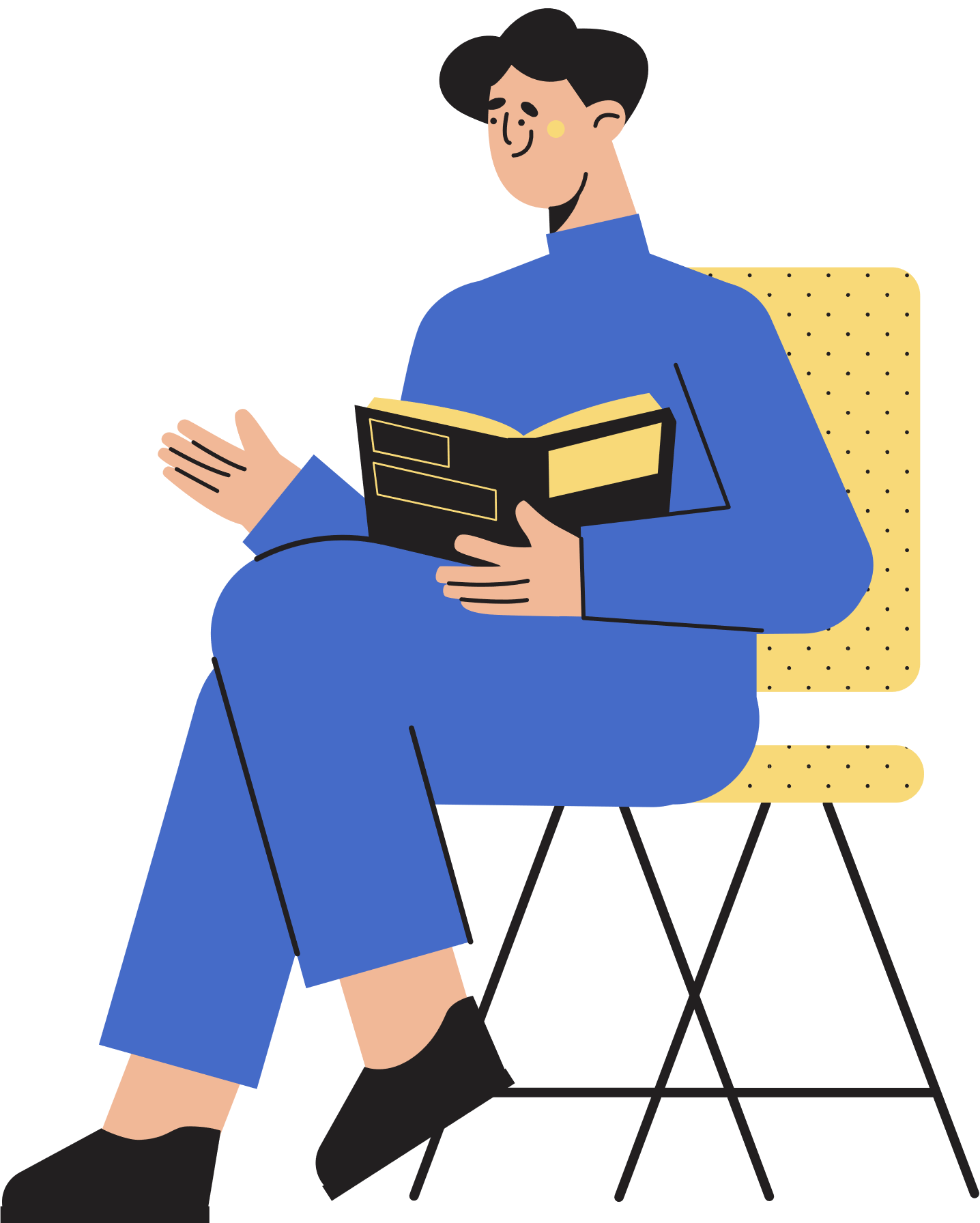 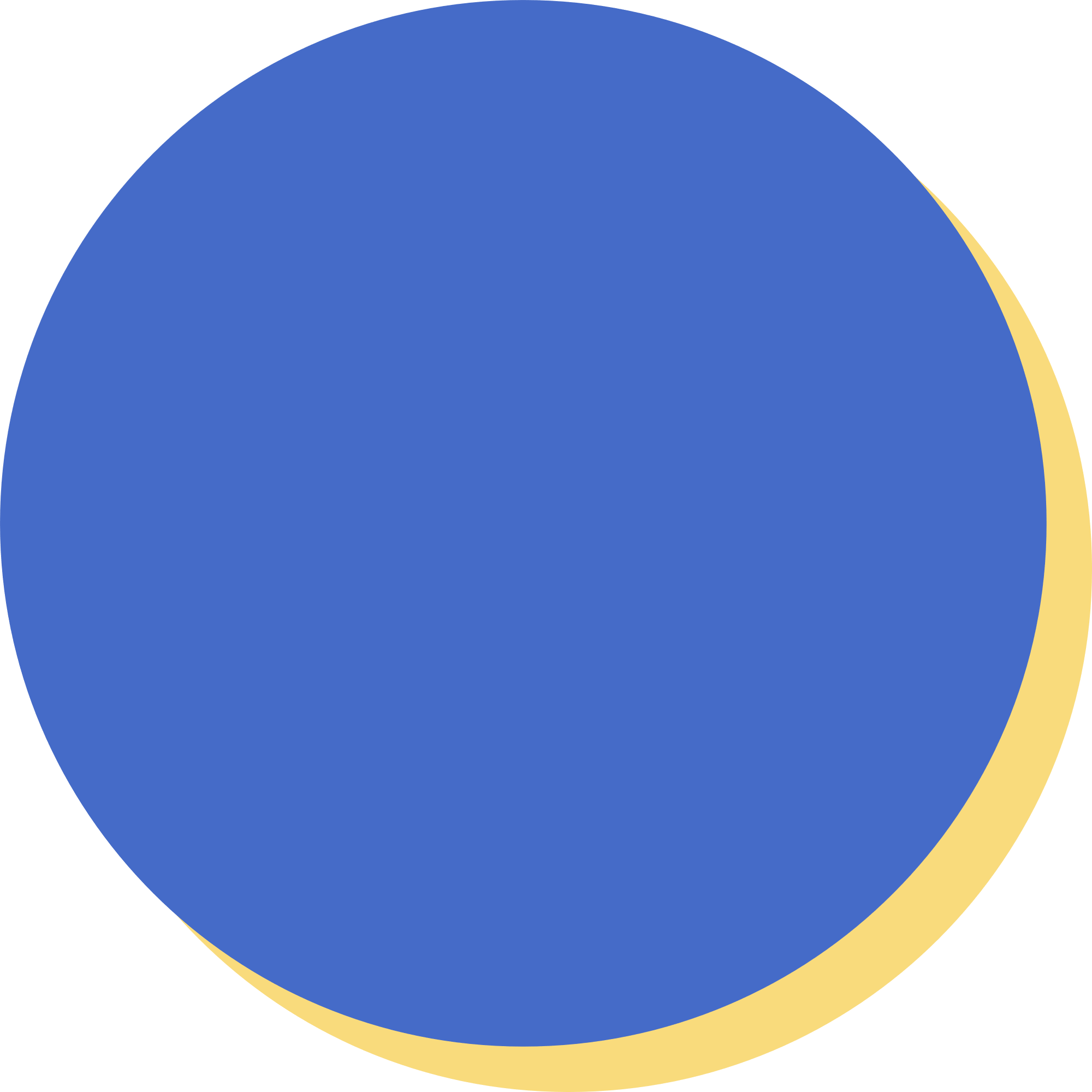 01
05
EXPOSITION
RESOLUTION
The story introduces Cinderella, a kind and beautiful girl who is mistreated by her cruel stepmother and stepsisters.
The slipper fits Cinderella's foot perfectly, and the prince realizes that she is the girl he has been searching for. Cinderella and the prince are reunited, and they live happily ever after.